5  Minuten lesen
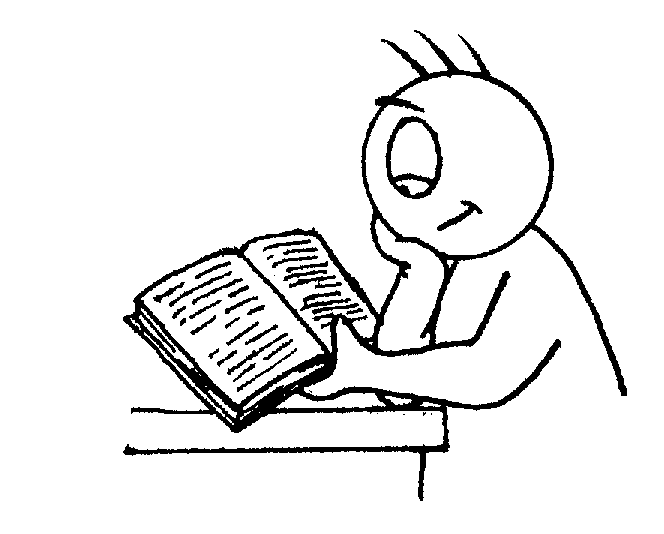 Das Thema des Kapitels ist immer noch
 
….…………..
Essen!
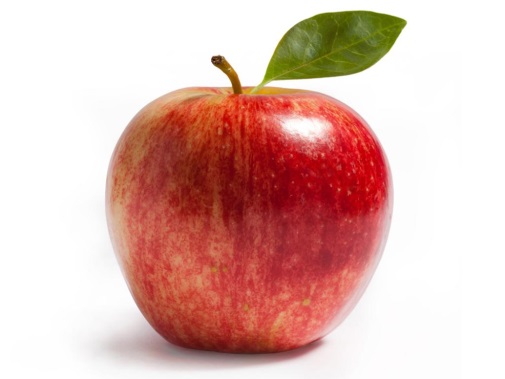 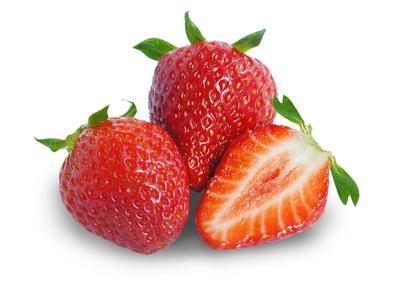 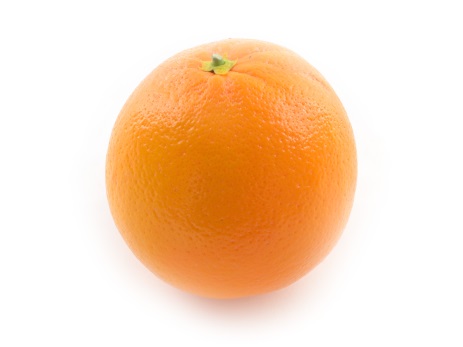 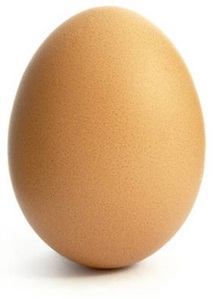 die     Erdbeeren
der             Apfel
die     Orange
____   _________
____   _________
____   _________
____   _____
das     Ei




mannelijk
vrouwelijk
onzijdig
meervoud
(dit was herhaling en gaan we de rest van de les nodig hebben)
Want we gaan deze losse woorden in zinnen gebruiken.
Der Apfel ist grün.
= de appel is groen.
Ich  esse den Apfel.
= Ik eet de appel
Apfel = een _____________ woord
mnl/vrl/onz/mv
Der Apfel ist grün.
= de appel is groen.
Ich  esse den Apfel.
= Ik eet de appel
Apfel = een _____________ woord
mannelijk
Blijkbaar is bij mannelijke woorden:
soms der
de =
soms den
Maar wanneer gebruik je nou wat?
Om dat te ontdekken, gaan we een paar zinnen ontleden. 

Misschien vinden we dan een bepaalde regelmaat…
Om even in te komen: 
Een Nederlandse zin ontleden
1.   De moeder koopt   de appel.
onderwerp
pv
lv
ww gez.
Stappenplan voor het ontleden van een zin:
1: bepaal de persoonsvorm (zin vragend maken)
2: bepaal het werkwoordelijk gezegde (alle ww in de zin)
3: bepaal het onderwerp
(wie/wat + ww gez.?)
4: bepaal het lijdend voorwerp
(wie/wat + ww gez. + o?)
Nu dan drie Duitse zinnen ontleden!
1.   Der Vater trinkt  den Apfelsaft.
onderwerp
pv
lv
DUS:

Bij _____________ woorden:

de:

 ________________  der 
 ________________  den
ww gez.
mannelijke
2.   Isst der Sohn den Apfel?
pv
onderwerp
lv
ww gez.
onderwerp (in zin)
lijdend voorw.  (in zin)
3.   Der Bruder nimmt den Salat.
pv
onderwerp
lv
ww gez.
2  Duitse zinnen ontleden!
1.   Die Mutter kauft die Orange.
DUS:

Bij _____________ woorden:

de/het:
______________  ____
______________  ____
onderwerp
pv
lv
vrouwelijke
ww gez.
die
onderwerp
2.   Hier ist die Gabel.
lijdend voorw.
die
pv
onderwerp
!
!
ww gez.
Bij vrouwelijk woorden maakt het dus niks uit!
Een paar Duitse zinnen ontleden!
1.   Das Frühstück schmeckt gut.
DUS:

Bij _____________ woorden:

de/het
______________  ____
______________  ____
onderwerp
pv
onzijdige
ww gez.
das
onderwerp
das
lijdend voorw.
2.   Mag das Mädchen das Brötchen?
pv
onderwerp
lv
!
!
ww gez.
Bij onzijdige woorden maakt het dus niks uit!
Een paar Duitse zinnen ontleden!
1.   Die Kinder haben die Erdbeeren gegessen.
pv
onderwerp
lv
ww gez.
ww gez.
DUS:

Bij _____________ :

de/het
______________  ____
______________  ____
!
!
meervoud
Bij meervoud maakt het dus niks uit!
die
onderwerp
die
lijdend voorw.
Als je dit nou in een overzichtelijk schema zou zetten:
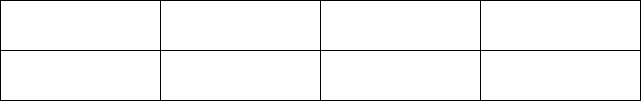 mannelijk              vrouwelijk             onzijdig            meervoud

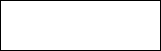 onderwerp
der
die
das
die
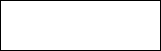 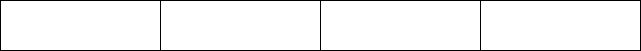 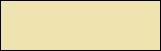 das
die
die
den
lijdend voorwerp
Hoezo is nou alleen “mannelijk – lijdend voorwerp” gekleurd?
Alleen die is anders!  alleen daar moet je ontleden

Tip: “Mannen doen ook áltijd moeilijk!” ;-)
das
das Ei:		Ich finde _____ Ei lecker. (het ei)
den
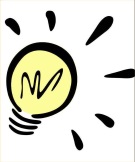 der Freund:		Ich besuche _____ Freund.     (de vriend)
o
pv
lv
Die anderen Aufgaben!
Wo finden wir die Aufgaben?
Ga naar: www.rhollmann.nl  Kapitel 5  grammatica L download het worddocument: “grammatica L”
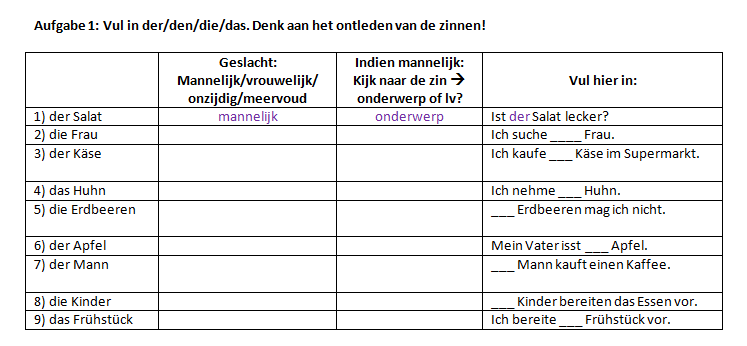 --
vrouwelijk
die
Mach jetzt Aufgabe 1  3 Minuten!
Aufgabe 1
!
1) der Salat			Ist d____ Salat lecker?
2) die Frau			Ich suche d___ Frau.
3) der Käse			Ich kaufe d___ Käse im Supermarkt.
4) das Huhn			Ich nehme d___ Huhn.
5) die Erdbeeren			D___ Erdbeeren mag ich nicht.
6) der Apfel			Mein Vater isst d___ Apfel.
7) der Mann 			D___ Mann kauft einen Kaffee.
8) die Kinder			D___ Kinder bereiten das Essen vor.
9) das Frühstück			Ich bereite d___ Frühstück vor.
er
ie
!
en
as
ie
!
en
!
er
ie
as
Een stapje verder
Net hebben we heel de tijd gekeken naar “de” en “het”:

Het kind eet de rijst.  Das Kind isst den Reis.
Maar wat nou als je “een” of “mijn” of “haar” moet vertalen?

Mijn kind eet een ei.
“een, geen, bezittelijke voornaamwoorden”
een =
geen =
jouw =
ein..
kein..
dein..
mijn =
zijn =
haar =
mein..
sein..
ihr..
onze =
jullie =
hun =
unser..
euer..
ihr..
uw =
Ihr..
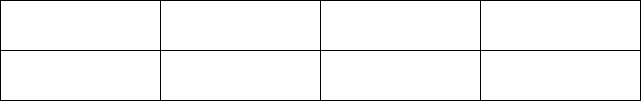 mannelijk              vrouwelijk             onzijdig            meervoud

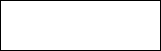 onderwerp
ein-
eine
ein-
keine
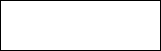 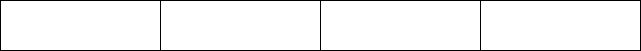 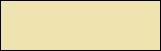 ein-
keine
eine
einen
lijdend voorwerp
e
die Gabel:		Ich möchte ein___ Gabel.
-
en
der Mann/ der Löffel:	Ihr____ Mann will ein____ Löffel.
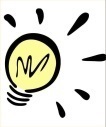 o
pv
lv
Im Buch (S. 66)
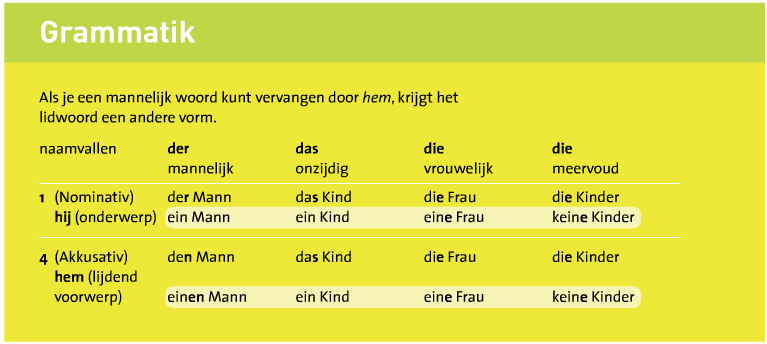 In het werkboek
In het werkboek hebben ze het niet altijd over ontleden, 
maar ook over “hij/hem”. 

Dit is een trucje, die je MAG gebruiken. Hoeft absoluut niet!
Der Mann sieht den Onkel.
Kan je het stukje zin 
verplaatsen door:
De man ziet de oom.
Hij ziet hem.
“hij”  der
“hem”  den
Wir machen Aufgabe 2, 3, 4 und 5
BEISPIEL AUFGABE 2
vrouwelijk
e
---
BEISPIEL AUFGABE 3
--
mannelijk
onderwerp
BEISPIEL AUFGABE 3
Apfel = mnl
einen Apfel
einen
Lv in de zin
Was müssen wir machen?
Machen: Aufgabe 2,3,4
Wie? Wie (zoals) die Beispiele (=voorbeelden)

Wie lange? 10 minuten

Hilfe? Ihr macht das alleine. 

Fertig? Aufgabe 5 und danach Aufgabe 30 im Worddokument “Kapitel 5” (das ist eine Internetübung)
TIPP: Nimm Textbuch Seite 66 vor dich!
Die Antworten kontrollieren!
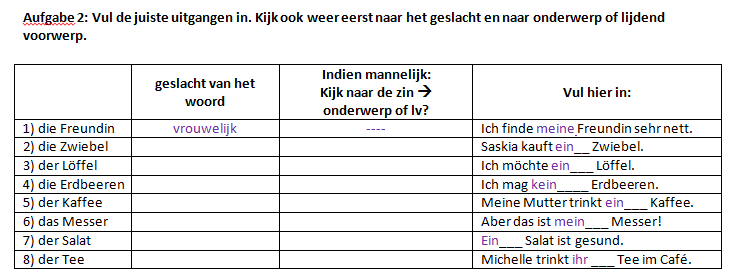 e
vrl
-
mnl
en
lv
e
-
mv
en
lv
mnl
-
onz
-
mnl
-
o
mnl
lv
en
Die Antworten kontrollieren!
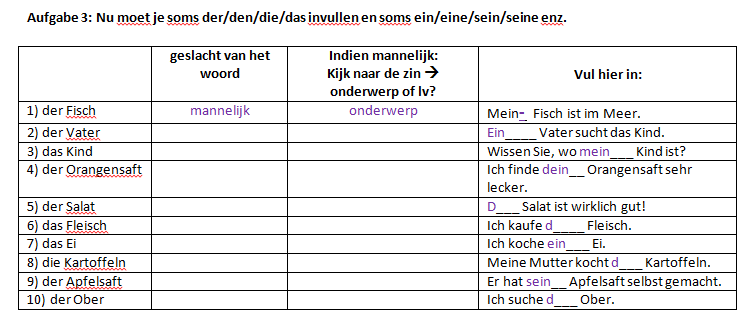 mnl
o
-
-
-
onz
mnl
lv
en
o
mnl
er
as
onz
-
-
onz
-
ie
mv
-
lv
mnl
en
mnl
lv
en
Die Antworten kontrollieren!
Aufgabe 4
deine Gabel
einen Kaffee
der Reis
einen Nachtisch
Die Butter
den Salat
das Messer
der Kellner
keine Kartoffeln
Die Antworten kontrollieren!
Aufgabe 5
mnl
den
ein
onz
keine
mv
mnl
den
-
vrl
die
mnl
sein
-
Klopt deze zin? Waarom wel/niet?
Einen Mann bestellt einen Ei.
mannelijk  onderwerp  ein
onzijdig  lijdend voorwerp  ein
Hausaufgaben
Für morgen

Machen: 
Aufgabe 30 im Worddokument Kapitel 5
                  
Lernen: het schema
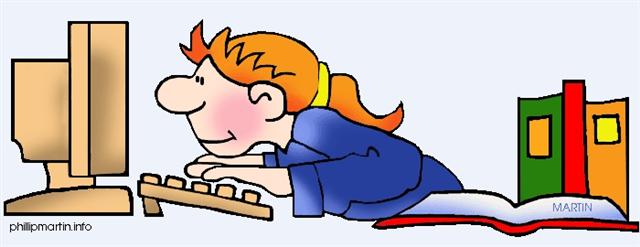